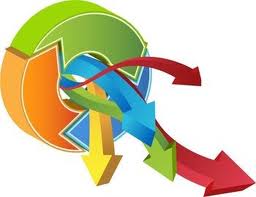 Mechanical implementation of business process reengineering in the business entities
Dr.oec., prof. Marga Živitere
Dr.oec., as. prof. Viktoriia Riashchenko
phone: +37167100690
mob.: +37126008383
E-mail: viktorjas@gmail.com
Each process has its purpose which is a measure of its effectiveness - how best the process leading to its achievement.
1. Creation (design) of future business processes
2. Diagnostics business process management
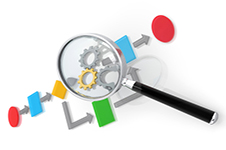 3. Change (adaptation) of business processes
4. Business Process Optimization
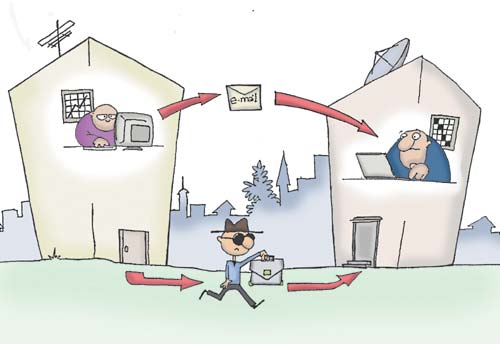 A. Elaborate proposals  for the optimization of business processes
B. Company developed the scheme of information flows to streamline business processes
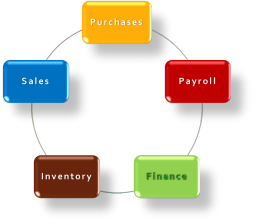 C. Regulation scheme
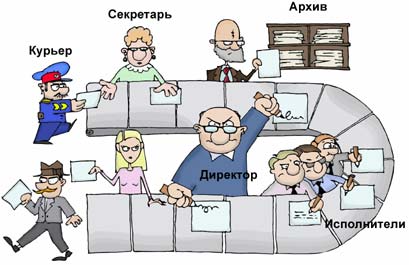 D. Optimizing  the organizational structure
5. Documenting business processes
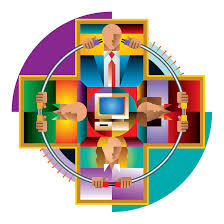 Reengineering
Approach frees  up additional resources
Helps to transfer management
Approach that focuses on the growth of investment activity
Creates the prerequisites for the growth of innovation activity